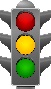 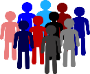 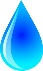 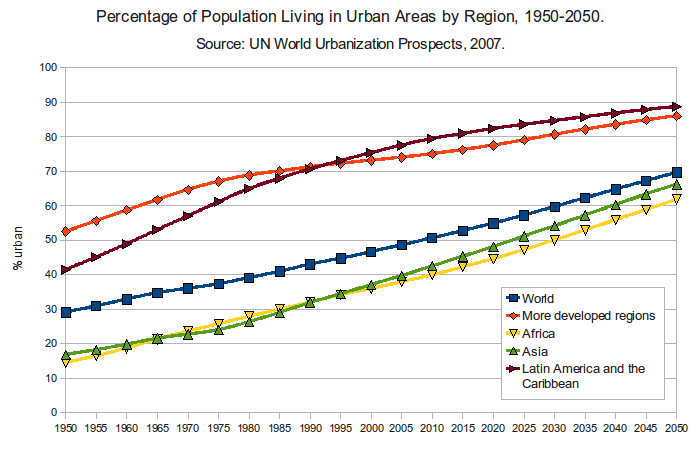 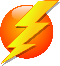 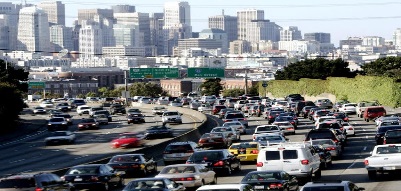 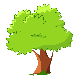 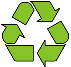 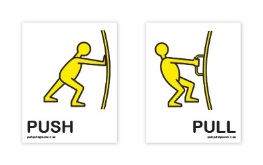 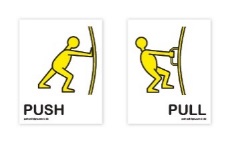 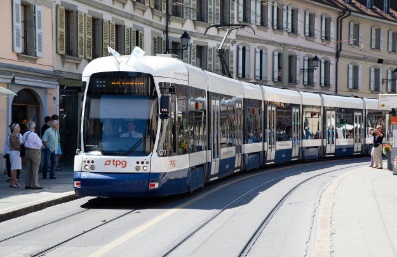 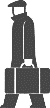 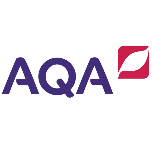 Unit 2a
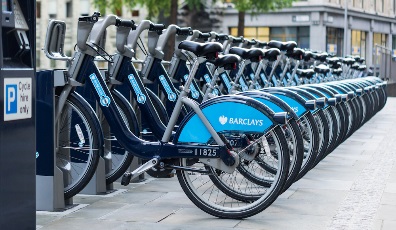 Urban Issues & Challenges
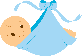 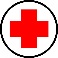 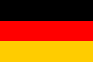 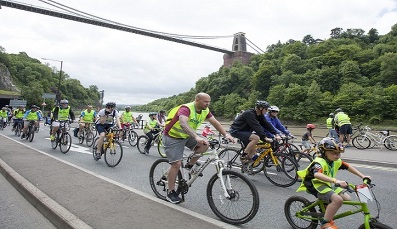 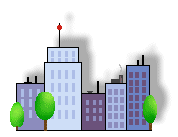 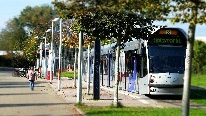 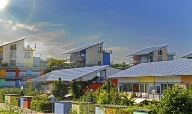 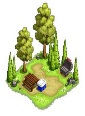 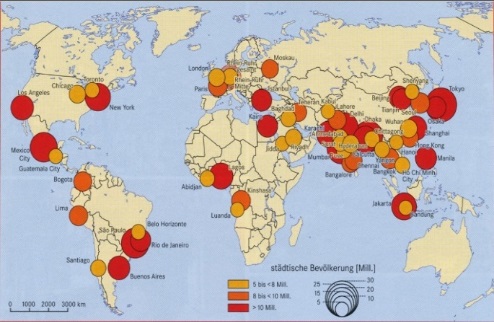 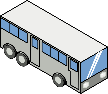 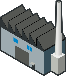 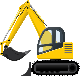 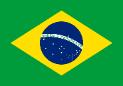 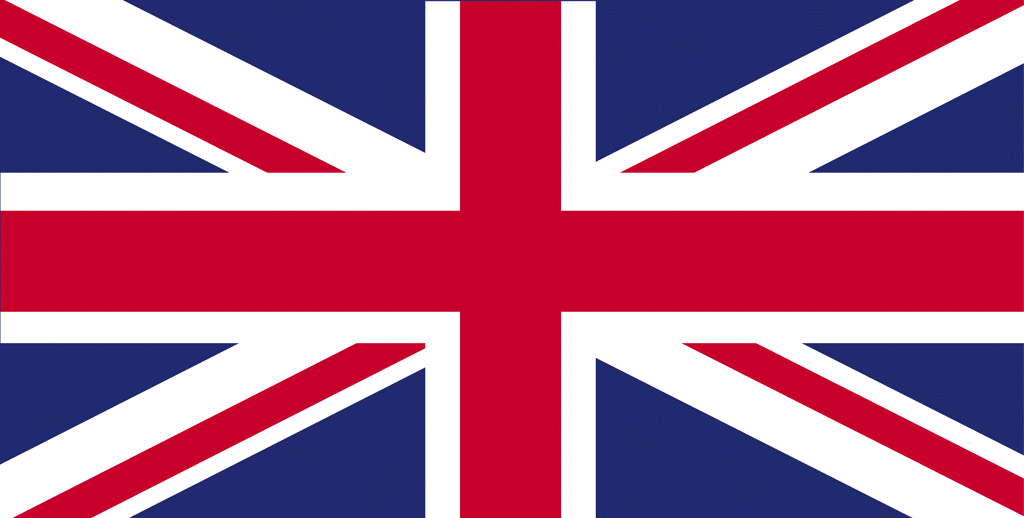 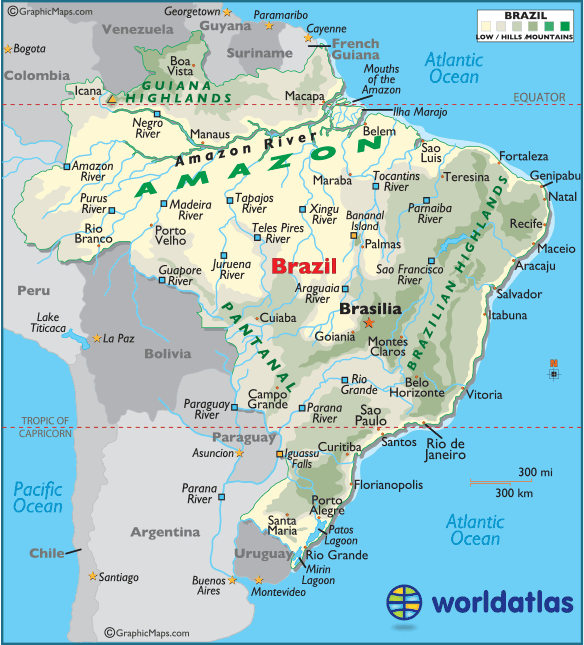 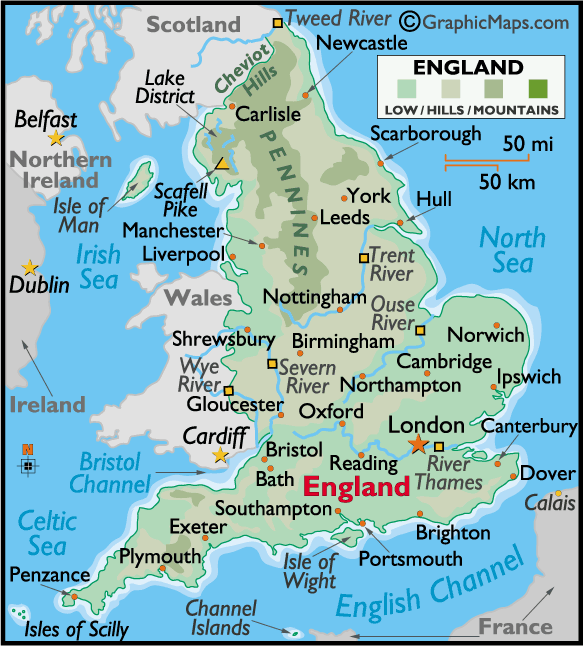 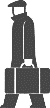 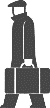 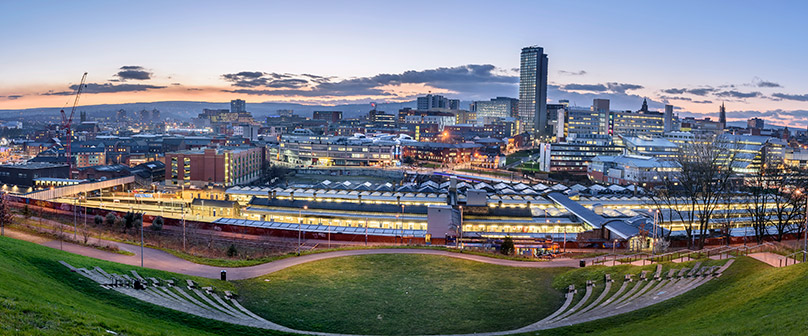 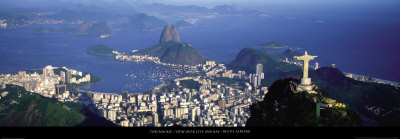